Introduction to Eye Rating Schedule Changes
Compensation Service
May 2018
Objectives
Review updates and changes to the rating schedule for eyes
Determine correct evaluations and effective dates with consideration of historical and new criteria
Evaluate eye conditions with 80 percent accuracy in scenarios provided
2
References
38 CFR 3.400 Effective Dates, General
38 CFR 4.77 Visual fields
38 CFR 4.78 Muscle function
38 CFR 4.79 Schedule of ratings – eye
38 CFR 3.951(a) Preservation of disability ratings
M21-1 Part III, Subpart iv, 4.C – Conditions of Eyes
May 13, 2018, is the effective date of the law change for the Eye Rating Schedule section.
3
Review of Updates and Changes
4
§ 4.77 – Visual Fields
Examination sufficiency of visual fields:
Examiner must document at least 16 meridians (22 ½ degrees apart) 
Examiner must indicate Goldmann equivalent used during testing
Examiner only needs to “document the results” of the testing, rather than provide the actual tracing itself
5
§ 4.78a – Examination of Muscle Function
Expanding muscle function testing:
Examiner must use Goldmann perimeter chart, or the Tangent Screen method that identifies four major quadrants and the central field
Examiner must document the results of the muscle function testing by identifying the quadrant(s) and range(s) of degrees in which diplopia exists.
6
§ 4.79 – Schedule of Ratings - Eye
New notes updating the General Rating Formula for Diseases of the Eye:
Note 1: New definition of incapacitating episodes for eye conditions
An eye condition severe enough to require a clinic visit to a provider specifically for treatment purposes.
7
§ 4.79 continued
Note 2: Offers examples of treatment purposes
Examples of treatment include but are not limited to: systemic immunosuppressants or biologic agents; intravitreal or periovular injections; laser treatments; or other surgical interventions
Note 3: Identifies the references and diagnostic codes that should be used to evaluate visual impairment
For the purposes of evaluating visual impairment due to the particular condition, refer to 38 CFR 4.75-4.78 and to §4.79, diagnostic codes 6061-6091.
8
§ 4.79 continued
General Rating Formula for Diseases of the Eye:
Evaluate on basis of either visual impairment due to the particular condition, or on documented incapacitating episodes, whichever results in the higher evaluation
60 percent: 7 or more treatment visits/12 months
40 percent: at least 5 but less than 7 treatment visits/12 months
20 percent: at least 3 but less than 5 treatment visits/12 months
10 percent: at least 1 but less than 3 treatment visits/12 months
9
Diagnostic codes 6000, 6006, and 6009
6000 – choroidopathy, including uveitis, iritis, cyclitis, or choroiditis
Note the change in subordinate conjunctions from “and” to “or”
6006 Retinopathy or maculopathy
Change in title to retinopathy or maculopathy, not otherwise specified
6009 – unhealed eye injury
New note:  This includes orbital trauma, as well as penetrating and non-penetrating eye injury
10
6011 Retinal scars, atrophy, or irregularities
Expand rating criteria, evaluation based on what would allow the higher evaluation: 
Minimum 10 percent evaluation for localized scars, atrophy, or irregularities of the retina, unilateral or bilateral, that are centrally located and that result in an irregular, duplicated, enlarged, or diminished image, or; 
General Rating Formula for Diseases of the Eye
11
Diagnostic codes 6012-6013
6012 Angle-closure glaucoma
Evaluate under the General Rating Formula for Diseases of the Eye, or; 
Assign minimum 10 percent when continuous medication is required
6013 Open-angle glaucoma
Evaluate under General Rating Formula for Diseases of the Eye, or;
Assign minimum 10 percent when continuous medication is required
12
Diagnostic codes 6014 - 6015
Language update:  replace eyeball for eye
No change in evaluation criteria
Name change for disability associated with diagnostic code
6014 Malignant neoplasms of the eye, orbit, and adnexa (excluding skin)
6015 Benign neoplasms of the eye, orbit, and adnexa (excluding skin)
13
Diagnostic codes 6017-6018
Expands rating criteria, evaluation for active disease based on what would allow the higher evaluation: 
General Rating Formula for Diseases of the Eye, or;
Minimum evaluation for active disease listed in rating schedule for the specific diagnostic code
DC 6017 – trachomatous conjunctivitis
Active – minimum 30 percent evaluation
Inactive – evaluate based on residuals, such as visual impairment and disfigurement (DC 7800)
DC 6018 – chronic conjunctivitis (nontrachomatous)
Active (with objective findings, such as red, thick conjunctivae, mucous secretion, etc.) – minimum 10 percent evaluation
Inactive – evaluate based on residuals, such as visual impairment and disfigurement (DC 7800)
14
Diagnostic Codes 6026 - 6027
6026 Optic neuropathy 
Evaluate under General Rating Formula for Diseases of the Eye 
6027 – Cataract of any type
Preoperative – evaluate under General Rating Formula for Diseases of the Eye 
Postoperative – replacement lens present, evaluate under General Rating Formula for Diseases of the Eye.  If no replacement lens, evaluate based on aphakia (DC 6029)
15
6034  Pterygium
Expands criteria to include evaluation based on the General Rating Formula for Diseases of the Eye, rather than visual impairment.  
Change in language about combining evaluations
Evaluate under General Rating Formula for Diseases of the Eye, disfigurement (diagnostic code 7800), conjunctivitis (diagnostic code 6018), etc., depending on the particular findings and combine in accordance with 38 CFR 4.25.
16
Diagnostic codes 6035 - 6036
6035 Keratoconus
Evaluate under General Rating Formula for Diseases of the Eye

6036 Status post corneal transplant
Evaluate under General Rating Formula for Diseases of the Eye; or 
Minimum 10 percent evaluation if there is pain, photophobia, and glare sensitivity
17
New DC: 6040 Diabetic retinopathy
DC 6040 Diabetic retinopathy (includes proliferative and non-proliferative types
Evaluate under General Rating Formula for Diseases of the Eye
18
New DC: 6042 Retinal dystrophy
DC 6042 Retinal dystrophy (includes retinitis pigmentosa, wet or dry macular degeneration, early-onset macular degeneration, rod and/or cone dystrophy)
Evaluate under General Rating Formula for Diseases of the Eye
19
New DC: 6046 Post-chiasmal disorders
DC 6046 Post-chiasmal disorders
Includes agnosia, apraxia, alexia, agraphia, or other integrative brain dysfunctions with ocular manifestations such as cortical blindness, visual hallucinations, pallinopsia (visual preservation)
Evaluate under General Rating Formula for Diseases of the Eye
20
6091 Symblepharon
Expands criteria to include evaluation based on the General Rating Formula for Diseases of the Eye, rather than visual impairment.  
Change in language about combining evaluations
Evaluate under General Rating Formula for Diseases of the Eye, lagophthalmos (DC 6022), disfigurement (7800), etc., depending on the particular findings, and combine in accordance with §4.25
21
No Major Change to the Following Diagnostic Codes
Unless otherwise directed by the rating schedule, evaluate the following under the General Rating Formula for Diseases of  the Eye, as it was amended:
6001
6002
6007
6008
6010
6016
6019
6020
6021
6023
6024
6025
6029
6030
6032
6037
22
Important Considerations
23
Which Criteria Apply?
Does the Veteran warrant a higher evaluation under historical criteria? 
Do they qualify for an increase under  the new criteria?
Is there an intent to file (ITF) to consider?
What date did the claim come in?
Is the date entitlement arose based on increase shown in medical records the applicable effective date?
When was the Veteran released from active duty? Should the effective date be RAD+1?
May 13, 2018, Eye Rating Schedule Change 
(Not Liberalizing Legislation)
24
Eye Conditions Disability Benefits Questionnaire (DBQ)
Does the DBQ or exam of record give information needed for current criteria?
Did you check for issues considered within the scope of the claim or inferred issues that were brought to issue on the DBQ?
Was the examination conducted by a licensed ophthalmologist or licensed optometrist?
Were all relevant sections pertaining to the condition completed?
25
Eye Conditions DBQ Sections
Section I – Diagnosis
Section II – Medical History
Section III – Physical Examination
Section IV – Eye Conditions
Section V – Scarring and Disfigurement
Section VI – Incapacitating Episodes
Section VII – Functional Impact
Section VIII – Remarks
Section IX – Optometrist/Physician’s Certification and Signature
26
Closer Look: Eye Conditions DBQ – Section IV
Conditions
External eye condition, including the eyelash, eyelid, and eyebrow
Lacrimal System Conditions, Including Dry Eye Syndrome
Cornea/Conjunctiva Conditions
Glaucoma
Uveal Tract Conditions
Lens Conditions, including Cataracts
Retina, Macula, or Vitreous Conditions
Neuro-opthamalic Conditions
Ocular Neoplasms
Trauma/Hemorrhage
Other Eye condition(s) not Covered by Items 2-10
27
Eye Conditions Tip Sheet
This is not an all inclusive list of the eye conditions and diagnostic codes, but rather a snapshot of the diagnostic codes associated with certain diseases of the eye.
28
Resources Available: VBMS
VBMS updates – watch the VBMS Release Information and User Guides page for updates to support Rating Schedule Revisions
29
Historical Rating SchedulesAvailable in the Knowledge Management Portal
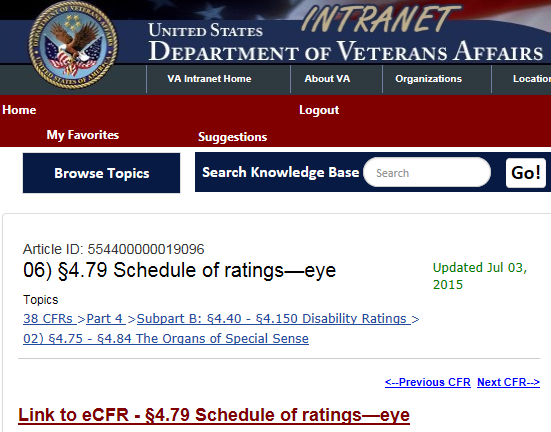 Scroll Down To
30
Practice & Evaluate
31
Eye Law Change Effective Date
Remember the eye law change, effectiveMay 13, 2018
32
Scenario 1
Veteran was service connected for retinopathy (prior to law change) at 10 percent based on visual impairment of 20/50 & 20/40. Veteran submitted a claim after the law change. DBQ shows and medical evidence shows the Veteran has visual acuity of 20/50 & 20/50, and she has had four documented visits to her ophthalmologist specifically for treatment of her retinopathy in the past twelve months. 

Would you rate the Veteran under the new criteria or the historical criteria?  New
What evaluation would you assign?  20 percent
33
Scenario 2
Veteran submits a claim for increase April 27, 2018. Medical evidence dated December 22, 2017, was submitted with the claim and shows that criteria for increased evaluation under the new criteria were met. The evidence does not support an increased evaluation under historical criteria.

What is the correct effective date for the increased evaluation?  
May 13, 2018
34
Scenario 3
Service connection for choroidopathy was established at 10 percent on December 16, 2016, based on incapacitating episodes under the historical criteria. The Veteran submits a claim for increase on May 20, 2018. Review of the DBQ shows no evidence of documented treatment visits for this condition and visual acuity is 20/40 bilaterally. 

Should the evaluation for choroidopathy be reduced on May 13, 2018?
No, the 10 percent evaluation under the historical criteria would be continued. (38 CFR 3.951(a))
35
Scenario 4
Veteran submits a new claim for macular degeneration on March 5, 2019, for which direct service connection can be granted. Evidence shows that he met the criteria for incapacitating episodes, for a 10 percent evaluation, under the new law from June 23, 2018. 

What is the correct effective date? March 5, 2019, the date of claim
36
Scenario 5
Veteran is currently evaluated at 10 percent for open angle glaucoma based on requirement of continuous medication, effective July 6, 2010. A claim for increase is received April 8, 2018. The DBQ and medical evidence shows the Veteran still requires continuous medication, has visual acuity of 20/50 bilaterally, and he had three treatment visits for his glaucoma in the past year. 

What evaluation would be appropriate from April 8, 2018?  
	Continue 10 percent under the historical schedule
2.   What evaluation would be appropriate from May 13, 2018? 
	Increase to 20 percent under the new schedule
37
Scenario 6
A Veteran submits a claim for glaucoma on April 10, 2018. The evidence warrants a grant of direct service connection. An examination is completed on May 4, 2018, which indicates a diagnosis open-angle glaucoma. He is prescribed eye drops and has visual acuity of OU 20/50. There is no visual field defect. Treatment records document clinical visits to his ophthalmologist for laser therapy of open-angle glaucoma four times within the last year. The claim status is changed to ready for decision on May 17, 2018. 
 
Is the evidence sufficient for rating purposes? 
Yes, though the exam was completed before the law change, it is sufficient for rating purposes.  Also, evaluations are based on all evidence of record, not only the DBQ.
What evaluation(s) are appropriate?
10 percent, 20 percent
What effective date(s) is/are appropriate for the evaluation(s) assigned?
April 10, 2018 for 10 percent; May 13, 2018 for 20 percent
38
Conclusion
This concludes the Introduction to Eye Rating Schedule Changes Lesson. Thank you!
39
Questions
40